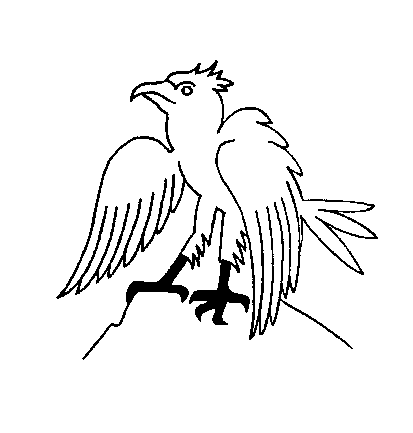 ГОТУЙСЬ!
ВІРТУАЛЬНИЙ 
Початковий Табір
„Природна Забава”
3.VIIІ.2020 – 7.VIIІ.2020
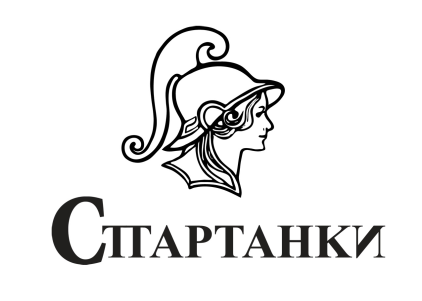 ст. пл. Юліянна Паславська – комендантка
ст. пл. Ґуґа Воттерс, СП – бунчужна
пл. сен. Христя Сенторе, СП – писар
Рій „Зайчики”

сес. Оріяна Макар
сес. Калина Юрчук
сес. Соломія Семенюк
сес. Ляриса Павлічко

Серафіна Чорна
Ліяна Павлюк
Леся Дурбак
Ніколь Юрчак
Христинка Барабаш
Віра Бурачинська
Рій „Білки”

бр. Матей Гапій
сес. Ліза Мединська
сес. Лілі Томко
сес. Мія Чума

Софія Лісовська
Александра Павлюк
Христя Козій
Микола Когут
Зенко Попадинець
Лев Лозинський